The SUHF-model – a full costing  method(The Association of Swedish Higher Education)
What is full costing and why is it important?
Olle Häggbom
1
[Speaker Notes: Sveriges universitets- och högskoleförbund är en arena för samverkan mellan Sveriges 37 lärosäten för högre utbildning och forskning.

Denna presentation beskriver översiktligt och vill ge förståelse för vad fullkostnadsredovisning (självkostnadsredovisning) är och varför den är viktig för de svenska lärosätena.

Bilderna är på engelska men läsanvisningarna på svenska.]
There are no free lunches – somebody always has to pay the bill…

(…in a visible or invisible way)
Olle Häggbom
2
[Speaker Notes: Det är alltid någon som får betala notan.]
What is full costing?
For an activity (project, cost unit) the full cost –both direct and indirect costs – should be shown
Olle Häggbom
3
[Speaker Notes: Fullkostnadsredovisning syftar till att visa den totala kostnaden, både direkt och indirekt kostnad, för den ”producerande” verksamheten, en kostnadsbärare, projekt etc.]
Direct cost:
directy related to the cost unit

Indirect cost:
common for several or all cost units
Olle Häggbom
4
[Speaker Notes: Direkta kostnader är de som du direkt påförs. Indirekta kostnader behöver inte bara vara gemensamma kostnader utan kan även avse samutnyttjande av viss utrustning, visst förbrukningsmaterial som inte enkelt kan särskiljas etc.]
Direct cost:  ”You Get What You Pay For”
directy related to the cost unit

Indirect cost: ”Real Costs of Doing Business”
joint for several or all cost units
Olle Häggbom
5
[Speaker Notes: Vi kan också uttrycka det så här: Direkta kostnader är de du mer direkt påförs. Indirekta kostnader är kostnader som du delar med andra och som behövs för att du ska kunna bedriva din verksamhet.]
Benefits of full costing
More activity based accounting
Efficient allocation of internal resources
Supports strategical management decisions 
Benchmarking possibilities
A better base for negotiations and pricing decisions
Transparency -better understanding and trust
Olle Häggbom
6
[Speaker Notes: Fullkostnadsredovisning (självkostnads-) är en etablerad redovisningsprincip för rättvisande redovisning i allmänhet. Här är några av fördelarna:
Mer verksamhetsinriktad redovisning,
som möjliggör effektiv intern resursfördelning,
så att det finns bättre underlag för strategiska beslut.
Möjligheter att göra jämförelser.
Även underlag för förhandlingar och prissättning.
Bra underlag ger ökad förståelse och förtroende.]
It´s also important with full costing at the universities, because…
…it givs us information about the total cost for an activity and what we have to finance in one or another way.
Olle Häggbom
7
[Speaker Notes: Med självkostnadsredovisning får vi information om den totala kostnaden och kan visa externa finansiärer vad det faktiskt kostar. Även i övrigt är det bra att känna till vilka aktiviteter som täcker även de indirekta kostnaderna, gungor och karuseller. 
Det är viktigt att man längst ut i verksamheten känner till den totala kostnaden så att man själv har korrekt information och inte ger externa intressenter felaktig information om den verkliga kostnaden.]
Research funding?
Olle Häggbom
8
[Speaker Notes: Här ses forskningsfinansieringen i stora drag för de svenska lärosätena. Direkta forskningsanslag kallas ofta ”fakultetsmedel” och är den del av forskningen universitet och högskolor själva kan styra över, den fria forskningen. Övriga medel är vanligen styrda till viss inriktning, visst projekt etc.]
Who pays the rest of the bill?
What others doesn´t pay is mainly covered by government funding
Olle Häggbom
9
[Speaker Notes: I huvudsak är det statsanslag som kan användas mer fritt. Om en finansiär inte vill bidra till hela totala kostnaden är det svårt att täcka resten med medel från andra finansiärer som endast bidrar till ”sitt” projekt och som kanske inte heller vill finansiera hela kostnaden. Kvar finns då i huvudsak statsanslagen som den källa där kompenserande finansiering får hämtas. Utrymmet för ”fri forskning” minskar.]
Swedish governmentguidelines
Finance indirect costs in the same proportion as for direct costs!

i.e. proportional financing of total costs in accordance with the SUHF-model
Olle Häggbom
10
[Speaker Notes: Finansiärerna ifrågasätter sällan de direkta forskningskostnaderna men är tveksamma till att finansiera hela indirekta kostnaden. 

I regleringsbrevet föreskriver regeringen att de statliga forskningsfinansiärerna ska finansiera direkta och indirekta kostnader i samma proportion. Även övriga finansiärer uppmanas följa principen.]
SUHF-model
An accounting model for indirect costs which shows the full cost of education and of research at Higher Education institutions in Sweden.

The SUHF-model is implemented at all swedish HE-institutions.
Olle Häggbom
11
[Speaker Notes: SUHF-modellen är en modell för fullkostnadsredovisning (självkostnadsredovisning) där både den direkta och indirekta kostnaden ska visas ända ut på lägsta nivån – kostnadsbärare. Modellen är sedan 2011 införd på alla svenska lärosäten.]
core operations			support activities
Direct costs

Staff
Operations
Premises
Depreciations
Indirect costs

University level
Faculty level
Department level
Total costs  (cost unit) = Direct costs + Indirect cost
Olle Häggbom
12
[Speaker Notes: Med kärnverksamhet menas här kostnadsbäraren, den lägsta nivån på vilken kostnader redovisas ( t ex forskningsprojekt). I kärnverksamheten finns de direkta kostnaderna och de indirekta finns i stödverksamheten. För kostnadsbäraren utgörs de totala kostnaderna av såväl de direkta egna kostnaderna som de indirekta gemensamma kostnaderna.

Vad som här kallas fakultet kan också kallas område. På en högskola och vissa mindre universitet är fakultetsnivån ofta begränsad eller saknas helt.
Graden av centralisering och decentralisering skiljer sig åt mellan lärosätena. Därför är det viktigt att tänka på att om man vill jämföra med andra lärosäten är det den sammanlagda indirekta kostnaden som ska jämföras.
I de indirekta kostnaderna för olika funktioner ingår lokalkostnaderna för dessa verksamheter.]
Indirect costssupport activities
Management*
Education- or research support*
Accounting- and HR*
Infrastructure and service*
Library*
Others*

* incl. premises
Indirect cost are carefully divided between and allocated to education or research
Olle Häggbom
13
[Speaker Notes: På lärosätet beräknas de indirekta kostnaderna för stödverksamheterna och fördelas på ett rättvisande sätt mellan utbildning och forskning. Syftet är att utbildning och forskning ska bära sina andelar av de interna kostnaderna.

De interna kostnaderna fördelas nedåt i organisationen efter en fördelningsbas som man har bedömt rättvisande och relevant. Fördelningen längst ner till kostnadsbäraren ska dock alltid ske efter den fördelningsbas hela lärosätet valt, antingen efter direkta lönekostnader eller efter direkta lönekostnader plus direkta driftskostnader.]
Indirect costs are allocated to research-projects and cost units as calculated markups
On direct salaries costs (+40-50%)
or
On direct salaries and operating costs (+30-40%)

(allocation bases, cost drivers)
Olle Häggbom
14
[Speaker Notes: Påläggen beräknas på antingen direkt lön eller på direkt löne- och driftskostnader. Eftersom den senare är en vidare bas blir påläggsprocenten lägre. 
Lön anses vanligen vara den främsta kostnadsdrivaren som de indirekta kostnaderna förklaras av. Angivna procentintervall är där de flesta lärosäten ligger.

Direkt lön är vanligaste fördelningsbasen men de största lärosätena (med läkarutbildning) och några till använder även direkta driftskostnader som bas.]
Project calculation
Salaries
  Operation
  Premises
+Depreciation
= direct costs
+ indirect costs rate % x direct costs 
= total costs
Olle Häggbom
15
[Speaker Notes: I projektkalkylen räknar man således  ihop sina direkta kostnader och lägger till ett pålägg för indirekta kostnader. På flera lärosäten använder man samma påläggssats medan andra låter denna variera beroende på fakultet och/eller institution.]
Some funders finance the total cost
Olle Häggbom
16
[Speaker Notes: Det är så det bör vara och allt fler finansierar hela den totala kostnaden.]
Some funders don´t cover the total cost
Sorry, we can´t accept the money
Yes, thank You, but then we have to share the costs
Olle Häggbom
17
[Speaker Notes: Ett projekt som inte finansierar hela sin totala kostnad kommer att visa underskott. Om institutionen inte kan täcka underskottet på annat sätt får man tacka nej till projektet.
Om en finansiär inte vill bidra till hela kostnaden får man ta ställning till om man kan täcka det som skulle bli underskott på annat sätt.]
Cost sharing (co-funding)
Cost sharing = Underfinancing

Is mostly financed by government funding = less room for free research.
Olle Häggbom
18
[Speaker Notes: Samfinansiering är en form av underfinansiering men det kan förekomma att lärosätet/institutionen gärna bidrar själv därför att projektet ligger väl i linje med vad man vill satsa på.

Vissa lärosäten avsätter centralt särskilda anslagsmedel för samfinansiering medan det i andra fall får lösas på institutionsnivån. Men även då är det i grunden huvudsakligen anslagsmedel som används för samfinansiering.]
core operations			support activities
Direct costs

Staff
Operations
Premises
Depreciations
Indirect costs

University level
Faculty level
Department level
Total costs  (cost unit) = Direct costs + Indirect cost
External
funding
Co-funding
Olle Häggbom
19
[Speaker Notes: Vid samfinansiering betalar den externe finansiären inte hela den totala kostnaden. Det som saknas får finansieras på annat sätt.]
The important thing is 
that the funders agreed on the principles of full costing (that all direct and indirect costs are included).
It is another thing 
to what extent these full costs are financed.
Olle Häggbom
20
[Speaker Notes: Det innebär bl a att ansökningsformulär bygger på fullkostnadsredovisning]
proportion - indirect costs
SUHF-statistiken 2012/Ann-Kristin Mattsson/2012-10-04
21
[Speaker Notes: Så här ser det ut vid de svenska lärosätena. Andel indirekta kostnader av totala verksamhetskostnader avseende forskning. Varje lärosäte presenteras som en stapel.]
proportion - indirect costs
SUHF-statistiken 2012/Ann-Kristin Mattsson/2012-10-04
22
[Speaker Notes: För utbildning ser vi att de indirekta kostnaderna är högre.]
2013-05-14
Olle Häggbom
23
[Speaker Notes: Vi tittar närmare på indirekta kostnader för forskning. Lärosäten med läkarutbildning kan tillgodoräkna sig ALF-medel när volymen beräknas men har knappast några indirekta kostnader för denna del, motsvarar ca 2 % enligt Ann Kristin Mattsson. Linjen ska egentligen tippas upp en del på högra sidan.
Linjen visar genomsnittet men styrkan på sambandet är inte så högt att vi självklart kan förutsäga hur stor andel utifrån en viss kostnadsomslutning för forskning.
Att det är skillnad mellan större och mindre förefaller ju självklart, det måste finnas vissa stordriftsfördelar. Men, kanske är skillnaden inte så stor som vi skulle kunna tro.]
Benefits of full costing
More activity based accounting
Efficient allocation of internal resources
Supports strategical management decisions 
Benchmarking possibilities
A better base for negotiations and pricing decisions
Transparency -better understanding and trust
Olle Häggbom
24
[Speaker Notes: Slutligen ska vi påminna om att fullkostnadsredovisning är en etablerad redovisningsprincip som har sina fördelar men som är särskilt viktig för universitet och högskolor som vill visa de verkliga totala kostnaderna för en verksamhet. Så gäller i Sverige och så gäller internationellt. Där vi förövrigt kan säga att nivån på de indirekta kostnaderna i Sverige är jämförbar med nivån i andra utvecklade länder.

Mer verksamhetsinriktad redovisning,
som möjliggör effektivare intern resursfördelning,
så att det finns bättre underlag för strategiska beslut.
Möjligheter att göra jämförelser.
Även underlag för förhandlingar och prissättning.
Bra underlag ger ökad förståelse och förtroende.]
Financially Sustainable Universities – Towards full costing in European universities




14 european countries
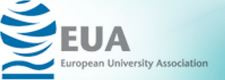 [Speaker Notes: Några slutsatser ur en rapport från EUA ger en internationell dimension.]
EUA
Underfinancing is a general problem

Full costing is important to show the total costs
Most developed: Great Britan, Ireland, Finland, Sweden, Netherlands, USA, Australia, Canada.
Olle Häggbom
26
[Speaker Notes: Underfinansiering är ett generellt internationellt problem och fullkostnadsredovisning ett viktigt verktyg för att visa de totala kostnaderna. Underfinansiering under lång tid riskerar leda till eftersatt infrastruktur mm.]
EUAObstacles to full costing
Internal
Resistance against change, New Public Management (NPM)
Concerns over time-accounting
Lack of support from the management
External
To less autonomy
Lack of trust from funders
No financial support for implementing full costing
[Speaker Notes: New Public Management (NPM) avser den samling av styrnings- och ledningsmetoder som gradvis introducerats inom offentlig sektor sedan 1980-talet. NPM är en bred term för flera olika managementidéer där många filosofier lånas från den privata sektorn. NPM kom både som ett krav på ökad effektivitet på offentlig sektor genom marknadsanpassning av verksamheterna.
Appliceringen av NPM ledde till att flera modifierade marknadslösningar applicerades inom offentlig sektor. Exempelvis decentralisering av beslutanderätt, interndebiteringssystem, målstyrning, ansvarsutkrävande och upphandling. Brukare och patienter inom systemen och medborgare i möte med offentliga institutioner beskrivs som kunder som konsumerar tjänster.

Tidredovisning utlöser oro hos forskare/lärare.
Ledningens uppslutning är som vid annat viktigt förändringsarbete avgörande.
I vissa länder begränsar regelsystemet friheten för lärosätena.
Relationen till forskningsfinansiärerna är inte alltid de bästa.
I många fall är införandet av fullkostnadsredovisning ett krävande arbete och kan behöva stöd.]
EUASuccess factors
Coordinated approach
Enough autonomy
Financial support for development and implementation
Funders have rules that support full cost accouting
Education and staff training
Management committment and effective internal and external communication
Administrative staff communicate effectively with academic staff
[Speaker Notes: Nationell samling med lärosäten, staten och finansiärerna tillsammans är en fördel.
Systemet måste ge tillräcklig autonomi till lärosäten och finansiärer.
Det kan behövas stöd för införandearbetet.
En fördel om finansiärerna tillämpar fullkostnadsredovisning för ansökningarna.
Det behövs kunskap om nyttan av och i fullkostnadsredovisning.
Ledningen måste vara engagerad och stå bakom i både handling och ord.
Administratörerna behöver kunna kommunicera väl med lärare/forskare.]
With full costing we will all be happy
Olle Häggbom
29